Odvaha a dôvera v Boha:Nehemiáš, Judita, Ester a Prvý Petrov list
Jozef Jančovič
Odvaha nepochádza z nedostatku strachu 
ale z plnosti viery
Postup
Nehemiáš
Ako sa rodí odvážna vízia vodcu a ako ju živí dôvera?

Judita a Ester
Odvaha slabých no dôverujúcich žien v ohrození ľudu

Prvý Petrov list
Výzva kresťanov k odvahe a dôverujúcej nádeji na životnej ceste
DEI VERBUM 12
Aby sme zistili úmysel svätopisca, je potrebné si okrem iného všímať aj literárne druhy. Lebo iným spôsobom sa pravda podáva a vyjadruje v rozmanitých historických textoch a ináč v textoch prorockých alebo básnických, alebo v iných formách vyjadrovania. 
Ďalej je potrebné, aby vysvetľovateľ hľadal zmysel, ktorý svätopisec chcel v daných okolnostiach vyjadriť a skutočne vyjadril pomocou vtedy používaných literárnych druhov, podľa podmienok svojej doby a kultúry.
(Sú to literárne útvary a štylistické formy, ktoré sa v istom období a v kultúrno-náboženskom prostredí používali ako primerané a efektívne vyjadrovacie prostriedky slovesného umenia (J. Heriban, PLBV, 643). Lit. druh je literárna konvencia ovplyvňujúca kompozíciu a interpretáciu state).
Nehemiáš – Boží budovateľ
Bybylonské zajatie a aktivita Ezdráša (458/428/398) a Nehemiáša (445-433 a 425 pred Kr.) počas pax persiana
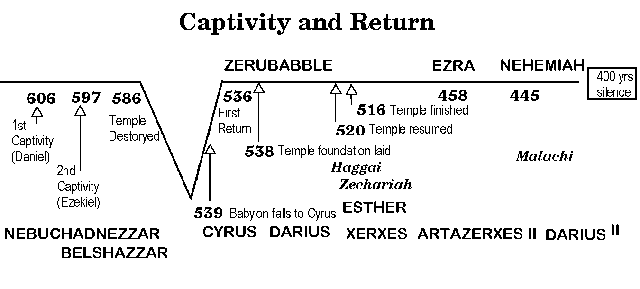 Konečný text diela Ezd - Neh (rozdelenie kníh nastalo až v 2 stor. v LXX): 

Ezd 1-6     znovupostavenie chrámu
   Ezd 7-10   definovanie a identita komunity
Neh 1-12   znovupostavenie mesta (múrov)

Časť Ezd 4,8-6,18 a 7,12-26 je v aramejčine a kvôli historickej hodnovernosti cituje aramejské zdroje.

Autor a dátum: Babylonský talmud (Baba Bathra 15a) pokladá za autora kníh Ezd -Neh zákonníka Ezdráša. Kniha ich síce spomína a uvedie na scénu, ale je jasné, že tieto postavy sú pre autora už dávnou minulosťou. Autor podáva niektoré genealógie v knihe k obdobiu čias Dária III. (335-330 pred Kr.). 
Autor je viac teológ ako historik. Zostavuje posvätnú históriu  z prameňov, napísanými azda kňazom Ezdrášom a laikom Nehemiášom. Autor obdivuje Dávida a Šalamúna a každého, kto podobne ako oni, podporovali kult a liturgiu. 
 
Ustálené spojenia:  nebeský Boh/ Boh nebies, 
                                       zákon Pána / zákon tvojho Boha
                                        8x ruka Pána bola nad..(Ezd 7,6.9.28; 8,18.22.31; Neh 2,8.18)
Pramene kníh použité autorom pri zostavení kníh

Aramejská kronika: Zaberá miesta 4,8-6,18 a 7,12-26 a v týchto častiach sa používajú dokumenty z perzskej kancelárie. Autor tu používa aramejskú reč, a to nielen z dôvodu presnosti, ale aj z teologických dôvodov.

Hebrejské dokumenty: Pravdepodobne sú to dokumenty z chrámového archívu a poznámky rabínskych škôl. Ide asi o Ezd 1,2-4; 2,1-70, ktoré závisia od Neh 7,6-73a; Ezd 8,1-14; 10,18-44; Neh 3,1-32; 11,3-35; 12,1-26.

Ezdrášove pamäti: Majú autobiografický charakter (7,27; 8,15-36); niektoré časti rozprávajú o Ezdrášovi v tretej osobe (9,1-15); dôležité sú state o riešení problému miešaných manželstiev (Ezd 10,1-44; Neh 7,72b-8,12).

4)   Sefer zikkarón (kniha spomienok): Knihu zostavil Nehemiáš, aby získal !ArK'zI (pamiatku) u Boha. Zostavená je v prvej osobe a obsahuje časti Neh 1,1-2,20; 3,33-7,5; 12,31-32.37.40 a Neh 13,4-31 a fragmenty: 11,20.25a; 12,27.43.
Ezdráš - ar'z>[, a Nehemiáš - hy"m.x,n>
Druhý chrám Zorobábela 536/520-515
Nehemiáš (čašník hebr. mašké) príde zo Súz
Jeruzalem z čias Nehemiáša (Neh 3) s 10 bránami a 5 vežami (445 pred Kr.)
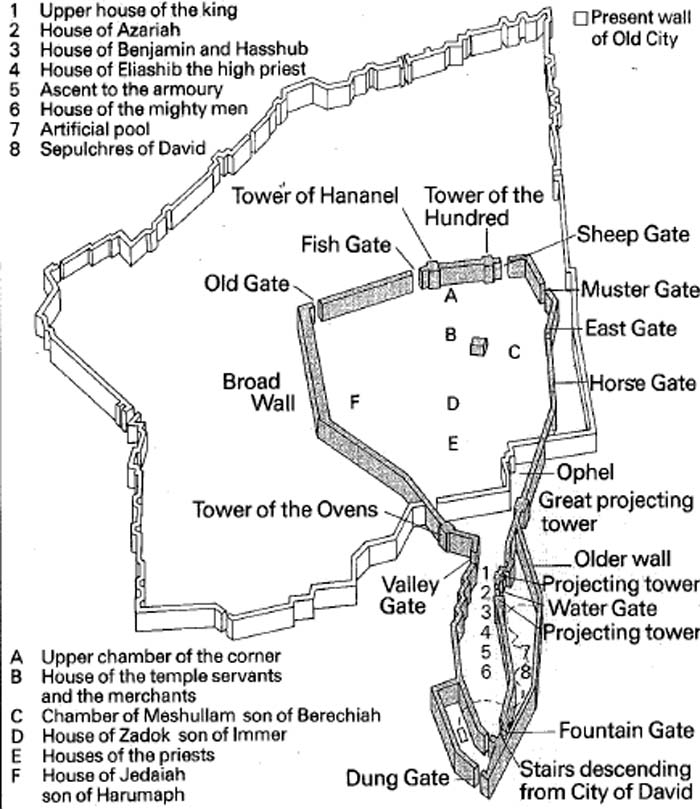 Múry postavené za Nehemiáša za 52 dní (Neh 6,15) (Flávius: 2 roky a 4 mes. Ant XI.)„Tí, čo stavali múr, aj tí, čo nosili a nakladali bremená, každý jednou rukou pracoval a druhou držal zbraň“ (Neh 4,11).
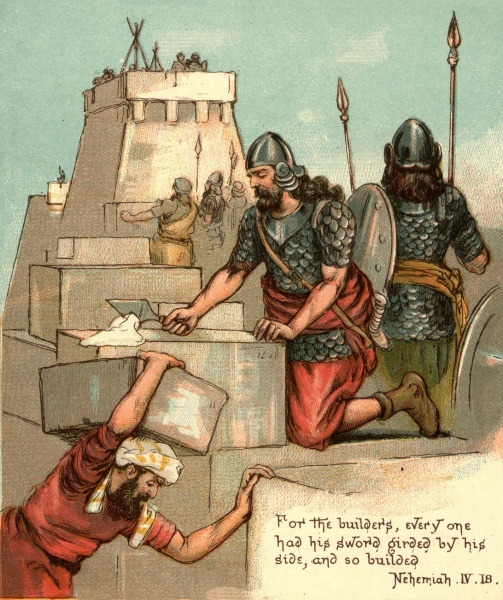 Jeruzalem z čias Nehemiáša (Neh 3) s 10 bránami a 5 vežami (445 pred Kr.)
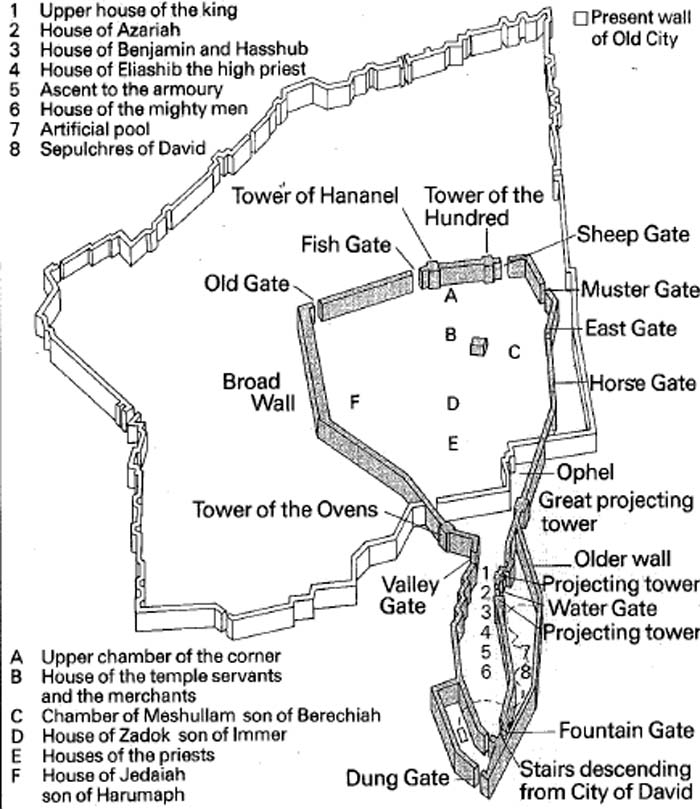 Múr a veža z čias Nehemiáša
Radosť z Pána po čítaní Zákona pri Vodnej bráne
Neh 8,10 Potom im povedal: 
"Choďte, zajedzte si niečo mastného a vypite si sladkého, no niečo z toho pošlite aj tomu, kto si nenachystal! 
         Lebo tento deň je zasvätený nášmu Pánovi. 
A nermúťte sa, 
             lebo radosť v Pánovi je vaša sila!"    
    ~k,Z>[um' ayhi hw"hy> tw:d>x,-yKi

Identitárne témy židovského ľudu: chrám, mesto Jeruzalem, spoločenstvo Božieho ľudu, Zákon, kult (umožní zrod judaizmu)
Odpor proti helenizmu
Helenizmus mal svoje ideologické piliere: individualizmus, kozmopolitizmus, intolerancia. Z biblického hľadiska sa odpor Izraela rozvinul literárne a nastolil sa v 4 etapách: 

Prvá: okolo r. 250, kedy vzniká posledná časť Knihy proroka   
             Zachariáša (Zach 9 – 14: Deuterozachariáš); 

Druhá: okolo r. 200 pred Kr., knihy Tobiáš, Judita, Ester; 

Tretia: okolo 150 pred Kr., knihy Sirachovcova a Kazateľ; 

Štvrtá: okolo r. 100, na ňu sa viažu  1 Mach a 2 Mach,  
                Kniha proroka Daniela a Kniha múdrosti
Vízia pomsty (Judita)
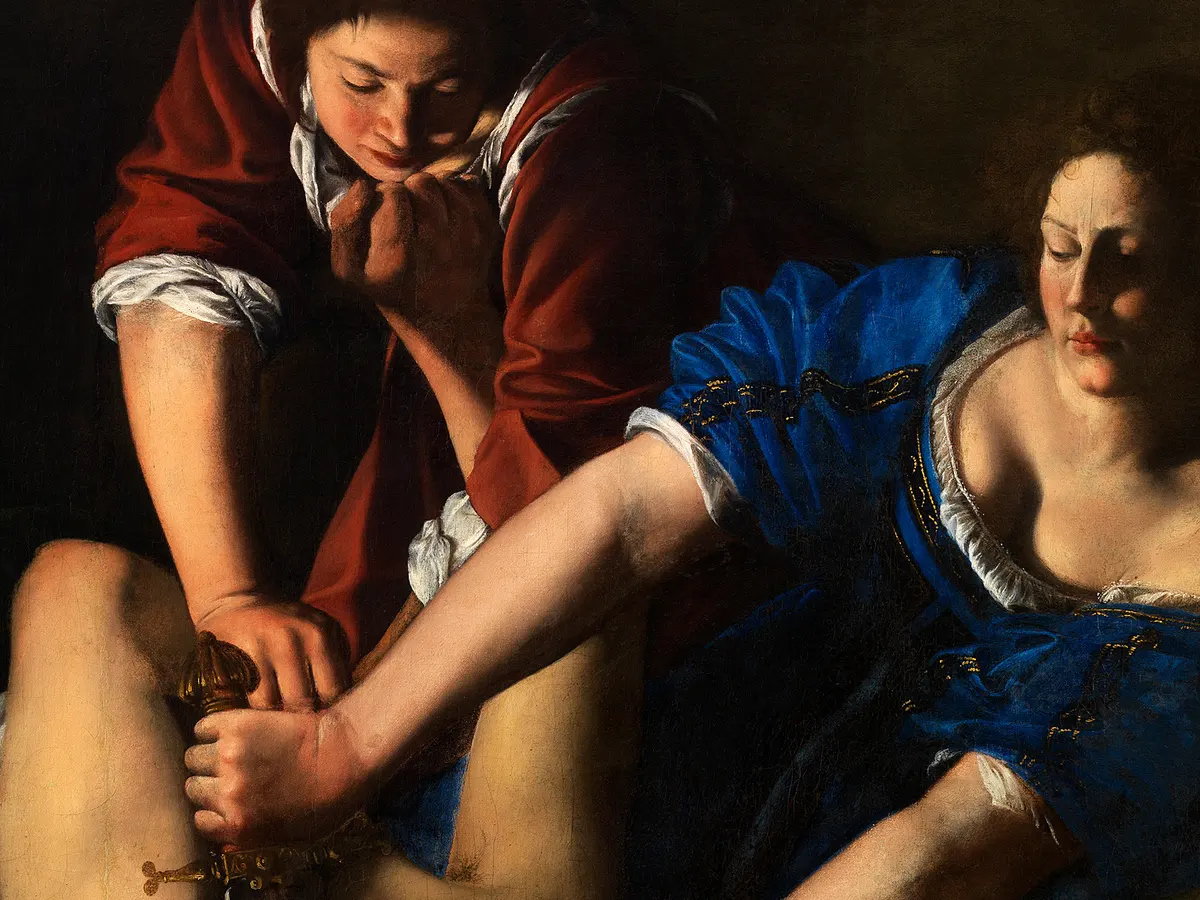 Kniha Judita (v LXX Ioudiq = židovka)
Chiastická štruktúra Jdt
Literárny druh Jdt
Haggadický midráš: je to voľne spracované rozprávanie, ktoré vychádza z historického jadra, pričom si voľne osvojuje historické prvky s ohľadom na špecifické poučenie: v prípade knihy Jdt je to myšlienka neporaziteľnosti Boha JHWH a neporaziteľnosti jeho ľudu, keď si zachováva vernosť zmluve (vtedy ho totiž vždy ochráni Boh).
Pramene midrášu
Biblické: Osud Holofernesa sa podobá Sisarovmu osudu, veliteľovi kanaánskeho kráľa Jabina zo Sdc 4–5, ale aj Goliášovi, ktorému Dávid odťal hlavu jeho vlastným mečom 1 Sam 17 ale najmä seleukovskému veliteľovi Nikanorovi, ktoré hlava a ruka ako víťazné trofeje zavesili v Jeruzaleme v 1 Mach 7 a 2 Mach 5.
Mimobiblické: Achior, vodca Amónčanov (Jdt 5,5). Osloví ho Holofernes, aby vyjadril svoju mienku o Hebrejoch. Podobá sa Achikarovi z Knihy Tobiáš. Vďaka viere v Boha Izraela sa stane súčasťou židovského ľudu a nechá sa dokonca obrezať v Jdt 14,10, hoci  vstup Amončana alebo Moabčana text Dt 23,4 výslovne zakazuje. V Jdt 6,2 je označený za proroka podobajúceho sa na Balaáma v Nm 23 – 24.
Sláva nášho národa (Jdt 15:8-10)
8 Tu prišiel veľkňaz Joachim a starší zo synov Izraela, čo bývali v Jeruzaleme, aby videli dobrodenia, ktoré Pán preukázal Izraelu, a aby videli aj Juditu a pozdravili ju.  9 Keď k nej prišli, všetci jej dobrorečili jedným hlasom: 
      "Ty si sláva Jeruzalema, ty si veľká radosť Izraela, ty si sláva nášho národa!
    10 To všetko si urobila ty svojou rukou. 
         Izraelu si preukázala dobro  a Boh mal v ňom zaľúbenie. 
        Buď požehnaná, žena, od všemohúceho Boha naveky." 
 A všetok ľud odpovedal: 
      "Amen!"
HADISSA (myrta) - ESTER (ištar /Venuša/)
Rekonštrukcia Ištarinej brány a procesijnej cesty Babylonu (575 pred Kr.)
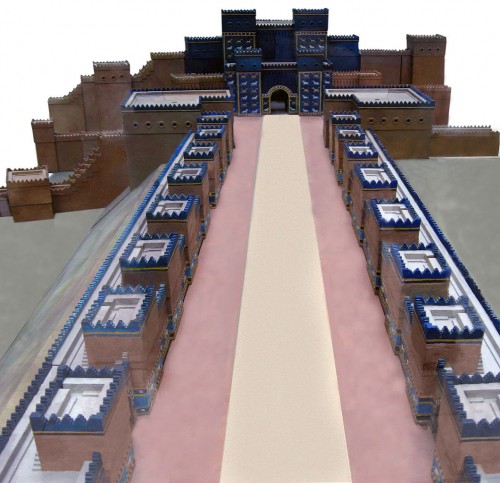 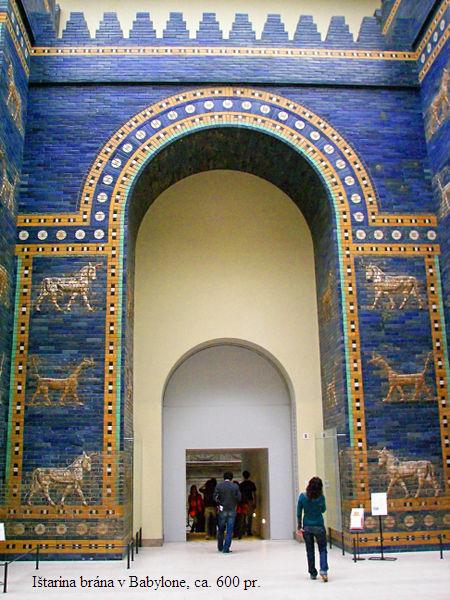 Lev - symbol Ištary na procesijnej ceste (604-562)
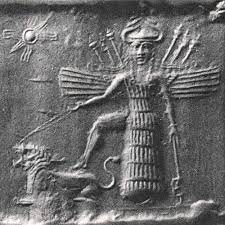 Hlavné božstvo Babylonu: Marduk (Bél)
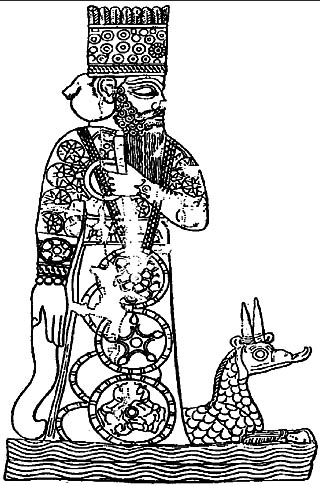 Marduk v sumerčine 
 „slnečný býk“ MERI.DUG
(v akk. amar-Utu, v hebr. מְרֹדַךְ  Merodach
v gr. Μαρδοχαῖος)



Marduk s mýtickým hadím drakom „mušhuššu“ 
na valčeku cylindrickej pečate
Mardukov a Nabuov symbol: mušḫuššu  alebo hadí drak
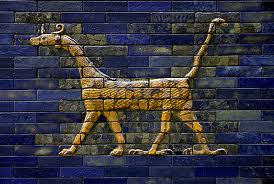 Perzská ríša (550-332 pred Kr.)
Herodotov zoznam perzských provincií (Est 1,1 provincií 127)
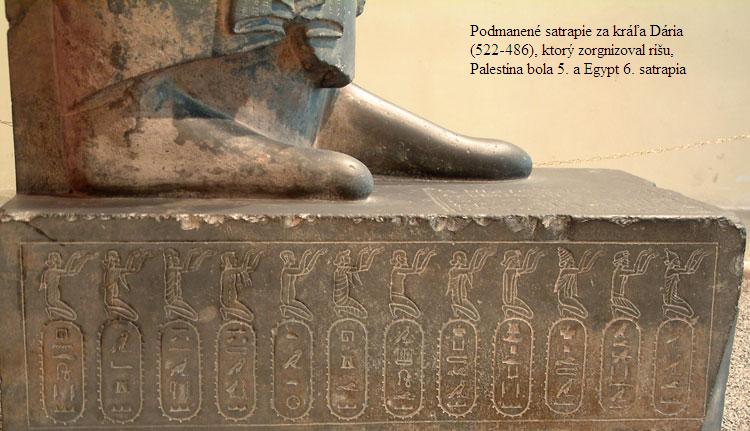 Súzy, apadana z čias Xersesa (485-465 pred Kr.)Xerses  v gréck. Ester - „bibl. Ester“
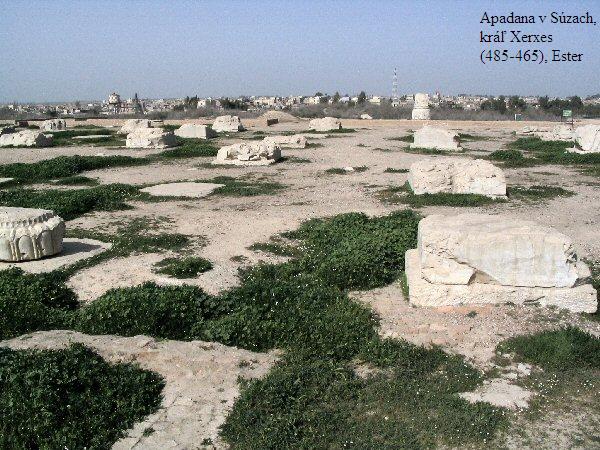 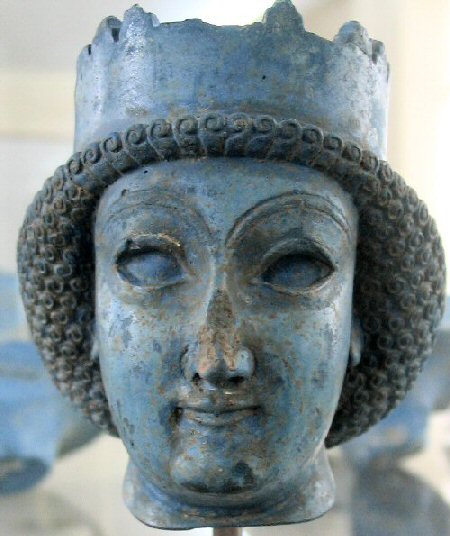 Kráľovná Napir Asu, 1350-1300 Elam, dnes v Louvre, Paríž
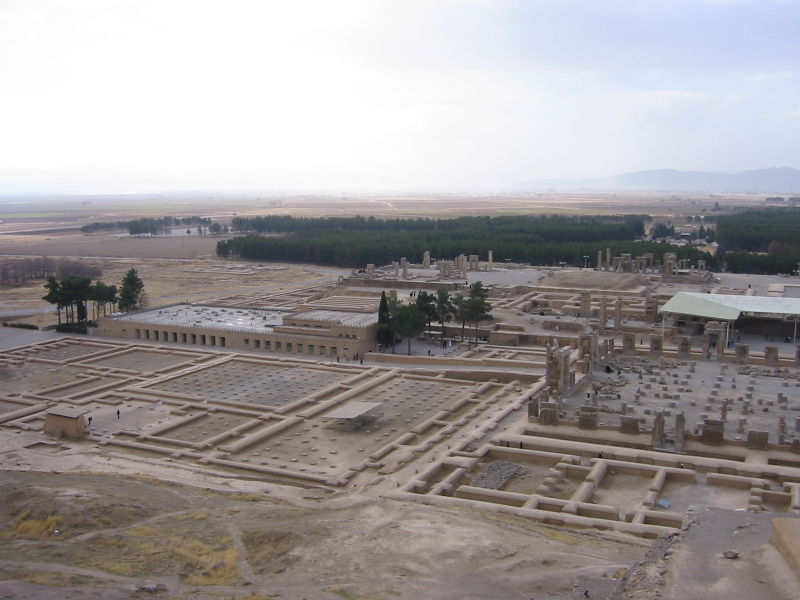 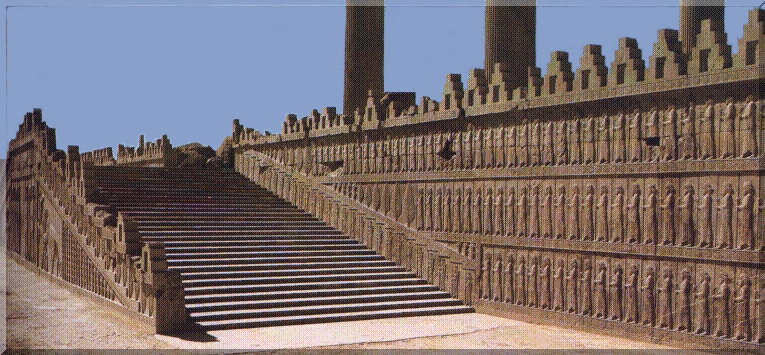 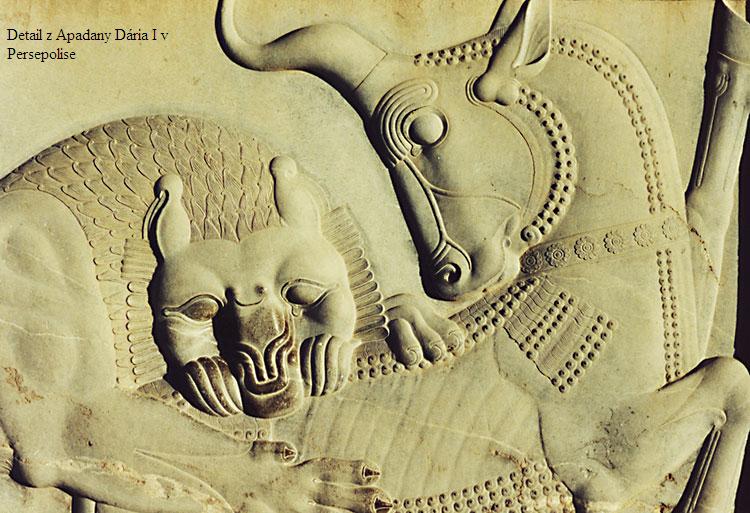 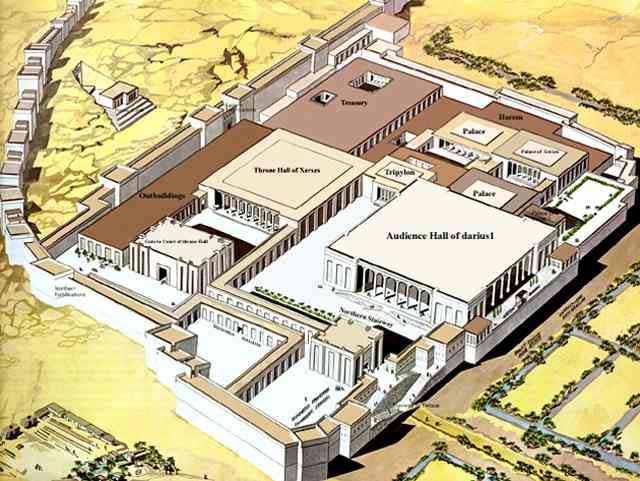 Štruktúra Knihy Ester
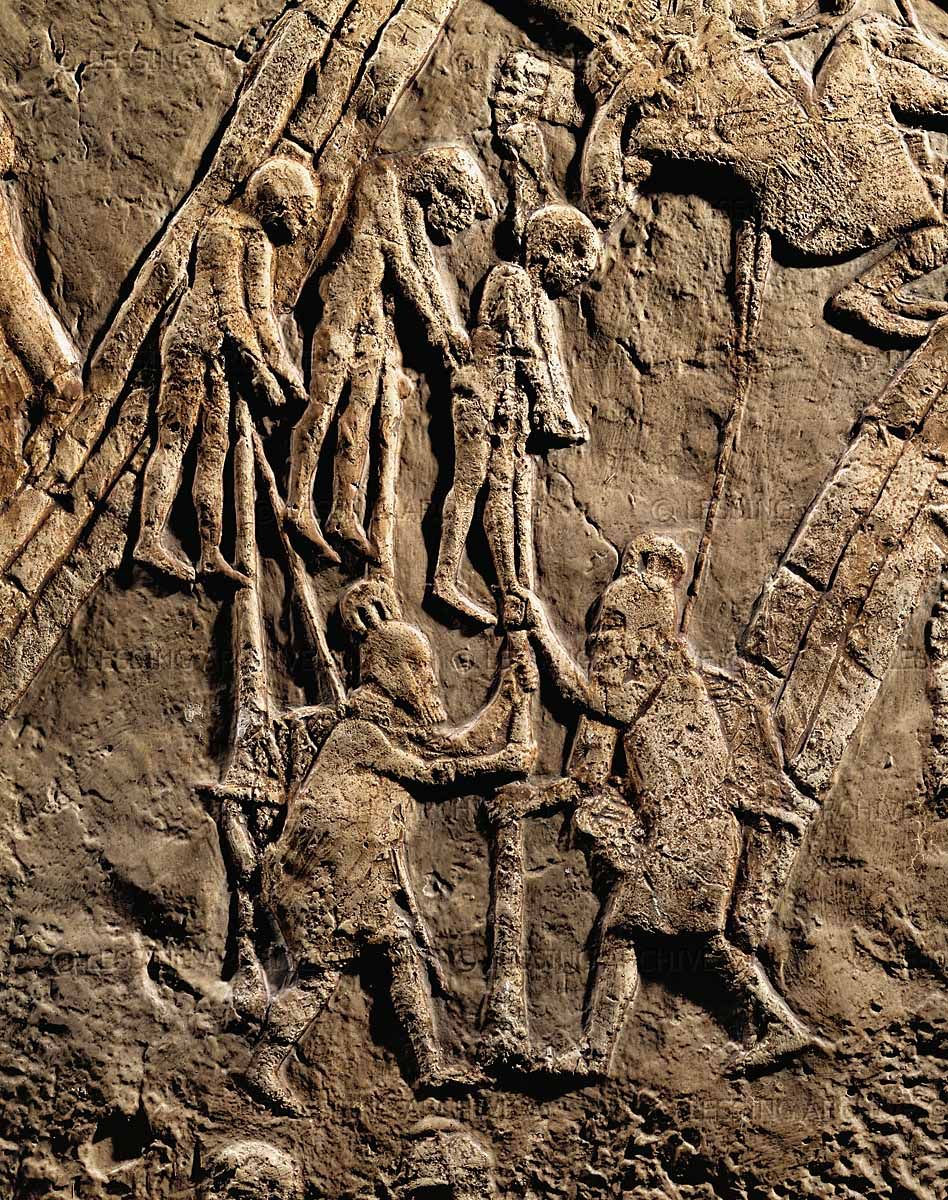 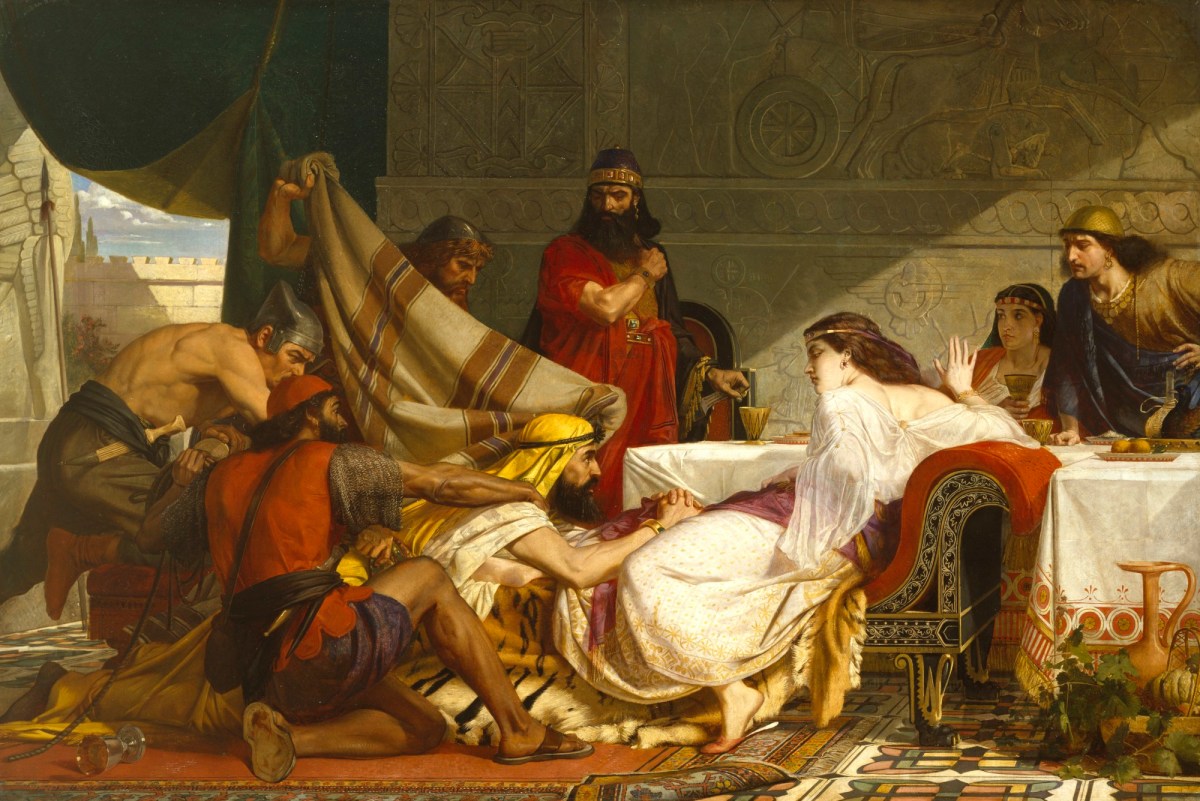 Hostiny / šibenice
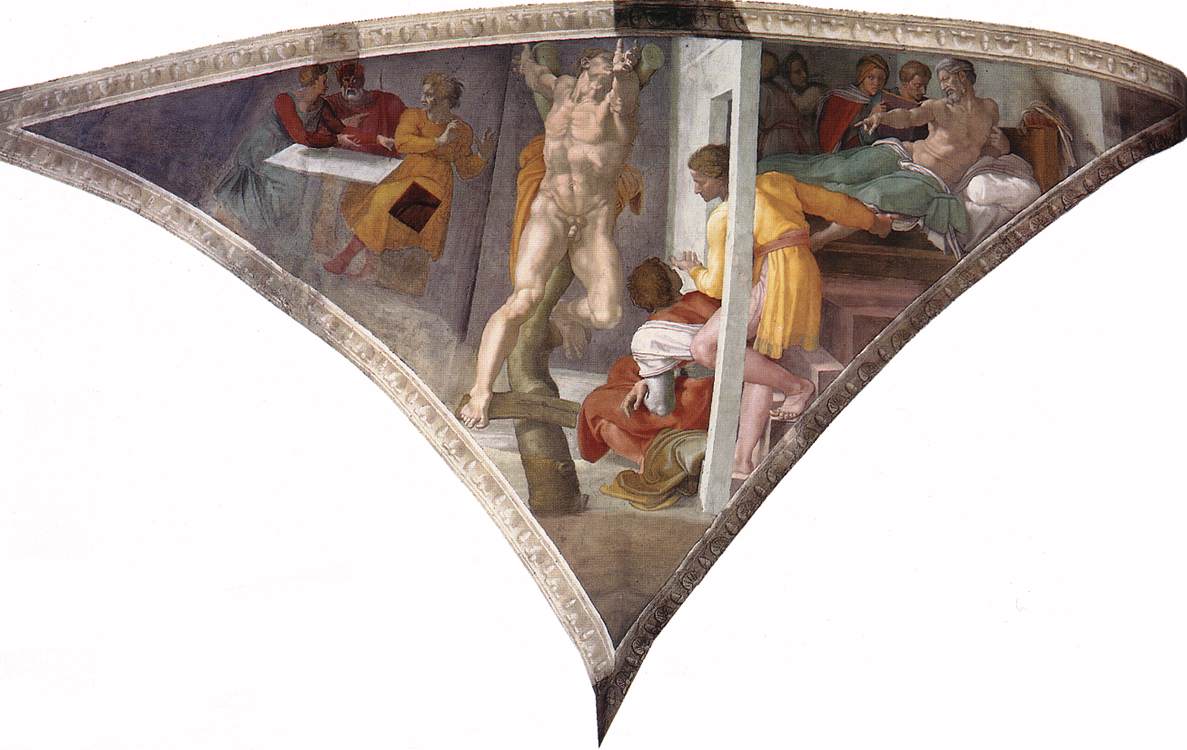 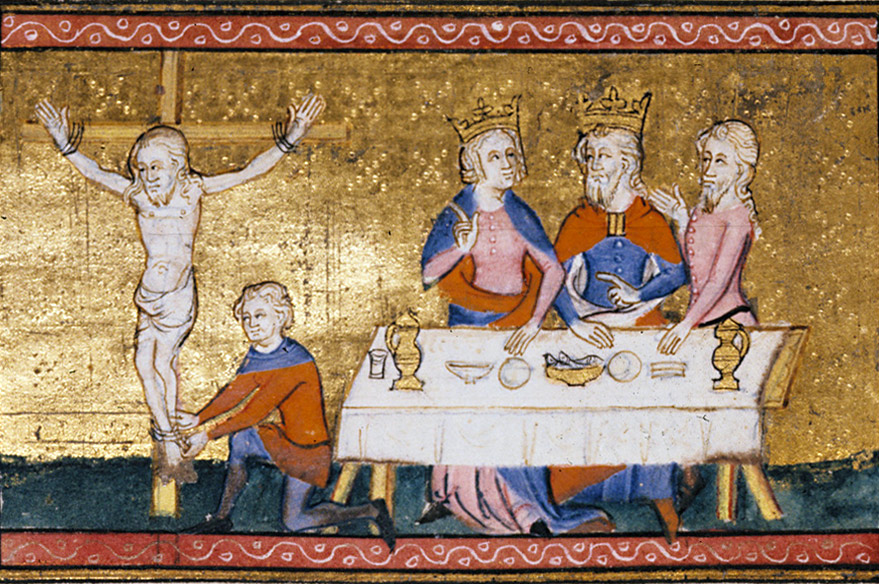 Spoločné rysy a rozdiely Judity a Ester
Zhoda
Odvaha
Krása
Vernosť (Pánovi a národu)

Rozdiely
Postavenie (vdova - kráľovná)
Lokalita a čas pôsobenia
Humor v Ester/ Pátos v Judite
Záchranné prostriedky
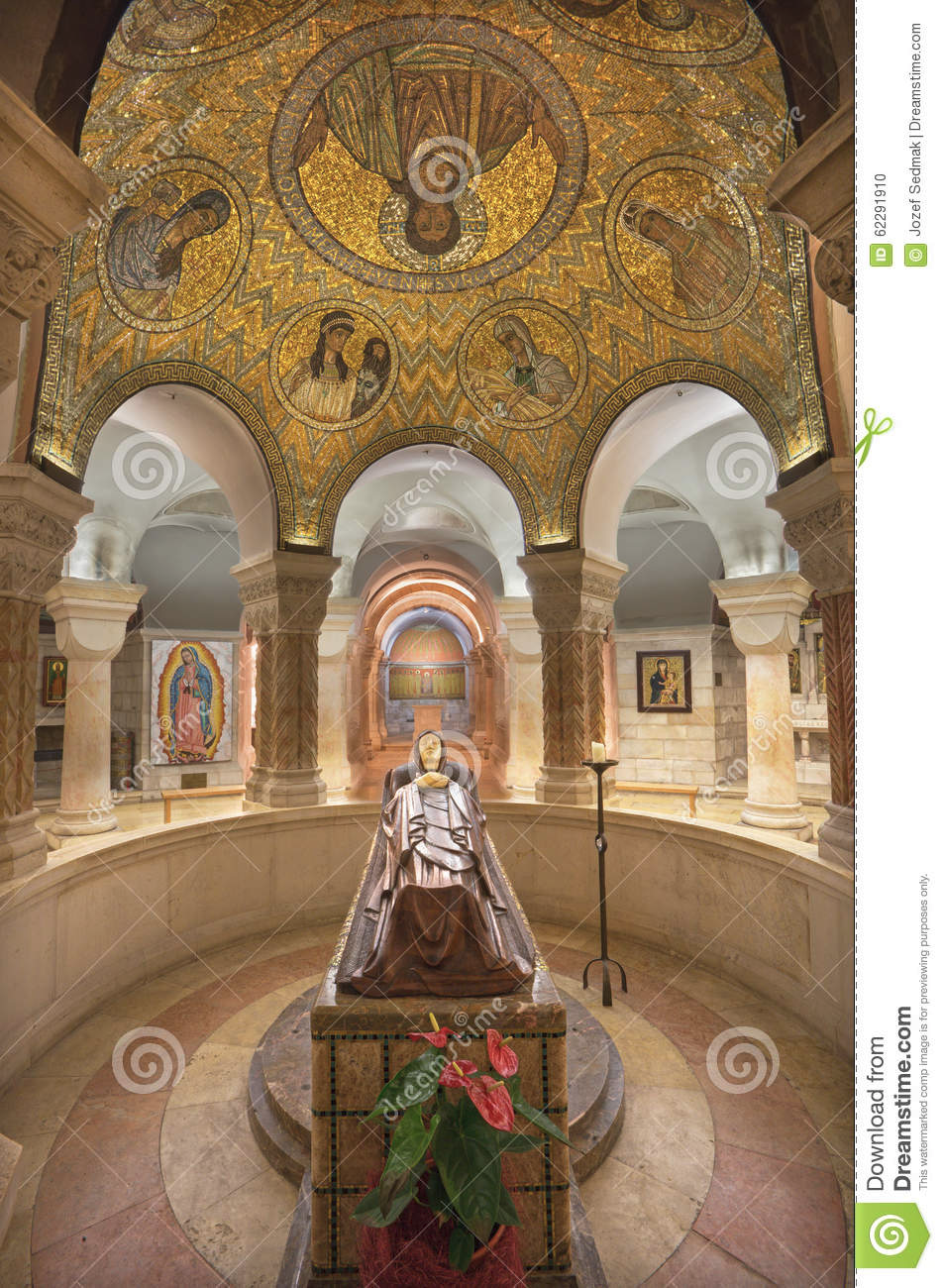 Šesť predobrazov Márie (Dormition Abbey)
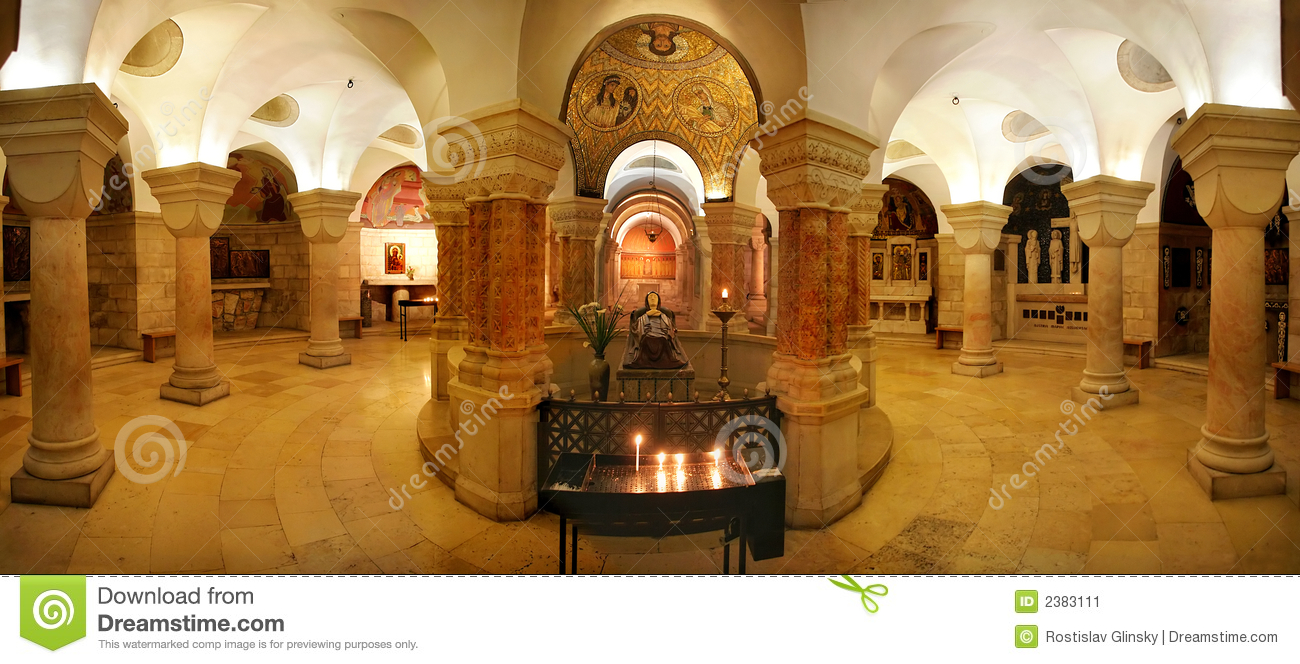 Prvý Petrov list
Doba: Ak bol napísaný Petrom, potom v rokoch  60-63; pravdepodobnejšie však v rokoch 70-90.
Adresáti: Severné oblasti Malej Ázie (v ktorých pravdepodobne hlásali evanjelium misionári z Jeruzalema).
Autenticita: List bol možno napísaný Petrom za pomoci sekretára; pravdepodobnejšie však jeho žiakom, ktorý v ňom uchoval Petrovo dedičstvo, zanechané v Ríme.
Jednota: Väčšina biblistov sa dnes prikláňa k jednotnému listu, niektorí si myslia, že list vznikol spojením dvoch dokumentov: v prvom liste (1,3-4,11) sa hovorí o „prenasledovaní” ako o všeobecnej možnosti, zatiaľ čo v druhom (4,12-5,11), sa už stalo prenasledovanie skutočnosťou.
Neporušenosť: Niektorí vidia v liste fragmenty staršieho vyznania viery a hymnov, ktoré autor vložil do textu.
Formálne členenie 1 Pt
Úvodná formula: 1,1-2

Hlavná časť: 1,3-5,11
1,3-2,10: Kresťanská identita a dôstojnosť

2,11-3,12: Správanie kresťanov vydáva dobré svedectvo v pohanskom svete  

3,13-5,11: Správanie kresťanov v nepriateľskom prostredí

Záverečná formula: 5,12-14.
1 Pt 1,1  ... vyvoleným, čo sú ako cudzinci v diaspore v Ponte, Galácii, Kappadócii, Ázii a Bitýnii,
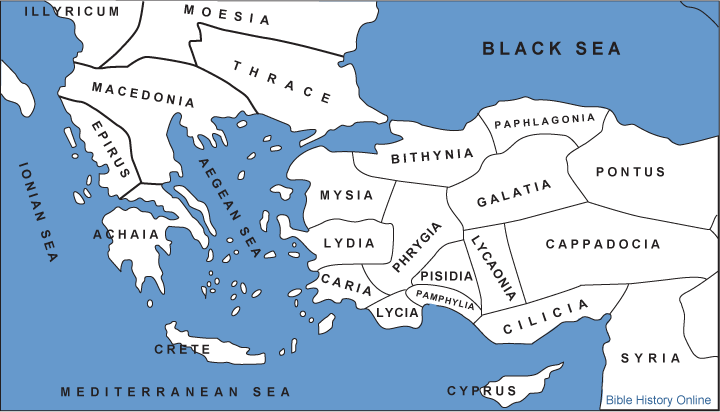 1,3-2,10: Kresťanská identita a dôstojnosť
Sú tu obrazy exodu a sinajských udalostí:

kresťania majú mať opásané bedrá mysle (1,13). 
   nie ako Hebreji na púšti túžiaci po hrncoch mäsa, sa kresťania nesmú  
   prispôsobovať túžbam po predchádzajúcej nevedomosti. 

opakuje sa požiadavka zo Sinaja: “Buďte svätí, 
     lebo ja som svätý” (Lv 11,44; 1 Pt 1,16). 

náznak zlatého teľaťa, veľkonočného baránka a Božieho vykúpenia Izraela (Dt 7,8).
Vrchol časti je v 2,4-10 v dvoch trojiciach SZ textov
2,6-8 sa zameriava na Krista, 
kameň vyvolený Bohom ale zavrhnutý od ľudí
(Iz 28,16 – Ž 118,22 – Iz 8,14) 
2,9-10 hovorí o komunite kresťanov, ktorí kedysi neboli ľudom, ale teraz sú Boží ľud. 
(Ex 19,5-6 – Iz 43,20.21 – Oz 1,6.9; 2,1.3.25)
Dôležitý v. 9  vykladá Ex 19,6 (LXX) “Budete mi kráľovským kňazstvom a svätým národom”; privilégiá Izraela sa stali privilégiami kresťanov.
3,13-5,11: Správanie kresťanov v nepriateľskom prostredí
prenasledovanie? Ak je list od Petra, potom zmienka o skúškach (1,6) a jednanie s kresťanmi ako so zlými ľuďmi (2,12) môže narážať na rímske spory (Klaudiovo vyhnanie Židov z Ríma r. 49 alebo požiar Neróna v r. 64). Ak považujeme list za pseudonym z 90. rokov (prenasled. za Domiciána).
sociálne odcudzenie? Novšia exegéza v popisovaných útrapách vidí isté nepriateľstvo nekresťanov: hovoria zle o kresťanoch, jednajú s nimi ako so zločincami (2,12), ohovárajú ich konanie (3,16), hnusia sa im (4,4) a urážajú ich pre ich vieru v Krista (4,14). 
         Trpieť pre Krista ale i pred Bohom formované svedomie (2,19 διὰ 
       συνείδησιν θεοῦ) je demonštratívna sebastigmatizácia kresťanov, 
         ktorá má zneistiť okolitý svet a priviesť ho k obráteniu.
1 Pt 3,19; 4,6 a Kristovo zostúpenie do predpeklia
3,18b-20: ...Kristus bol usmrtený v tele, ale Duchom oživený, v ňom aj duchom, čo boli vo väzení prišiel kázať. Oni kedysi veriť nechceli, keď Božia trpezlivosť za Noemových dní vyčkávala.”

4,6: “Veď preto sa evanjelium zvestovalo mŕtvym, aby boli odsúdení podľa ľudí v tele, a žili podľa Boha v Duchu.“
Iné NZ texty a apokryfy
Aj iné novozákonné texty nepriamo uvádzajú, že Kristus zostúpil pod zem (Rim 10,7; Ef 4,9), vyzdvihol tu svätých zomrelých (Mt 27,52; Ef 4,8) a zvíťazil nad zlými duchovnými mocnosťami (Flp 2,10; Kol 2,15).
Podľa apokryfov z 2. stor.: 
- Nanebovzatie Izaiáša 9,16; 10,14; 11,23: Kristus pred zmŕtvychvstaním a nanebovstúpením olúpil anjela smrti a ten sa mu spolu so Satanom klaňali.  
- Ódy Šalamúnove 17,9; 42,15: Kristus otvoril zatvorené brány a zomrelí mu utekali v ústrety.  
- Melito zo Sárd (Veľkonočná homília 102): Kristus hovorí: „Ja som pošliapal peklo, zviazal Silného a vytrhol ľudí hore do neba, na výsosti.” 
- Neskoršie Nikodémovo evanjelium podáva rozprávanie o Kristovom zostúpenie do pekiel, aby vyslobodil SZ svätých. Od 4. do 6. stor. sa článok “zostúpil do predpeklia/ k zosnulým” začleňuje do vyznania viery (Kristova smrť má spásonosný význam aj pre tých, čo zomreli pred ním).
Ďakujem za pozornosť
„Dnešná prednáška o kleptománií mi veľa dala 
a veľa som si z nej odniesol“


„Čas je krátky, usmievajme sa, pokiaľ máme zuby“